Paramedicinskt perspektiv på bäckensmärta
Bäckensmärtenheten US Linköping
OGU-dagarna, 2020-03-30, Anna Rangsjö, Catrin Gunnarsson
[Speaker Notes: Presentation av oss. 
Bäckensmärta 3 yrkesgrupper

Bse start -17- utifrån behov, många kvinnor med långvarig smärta, kom på jouren, utan långsiktigt fungerande behandling

Kvinnor och män, mest kvinnor]
Biopsykosocialt perspektiv
Hälsa
[Speaker Notes: CATRIN:

Biopsykperspektivet:

Utifrån ett biopsykosocialt perspektiv förstås sjukdom som ett komplext samspel mellan biologiska, psykologiska och sociala faktorer. Detta samspel innefattar hur en person och hens sociala nätverk tar emot, hanterar och reagerar på olika symtom och dess konsekvenser. Sjukdomens olika uttryck förklaras av samspel mellan dessa områden, biologiska förändringar, psykiskt mående och det sociala sammanhang personen ingår i. De olika områdena kan väga olika tungt under sjukdomens gång. I en akut fas av smärta kan biologiska faktorer dominera, medan det över tid mer är psykologiska och sociala faktorer som påverkar. 
Utifrån det biopsykologiska perspektivet påverkas utvecklingen av långvarig smärta alltså av alla dessa tre områden. 

PSYKOLOGISKA FAKTORER
Beteende
Tankar
Känslor
    
SOCIALA FAKTORER
Socialt stöd
Socioekonomisk status

BIOLOGISKA FAKTORER
Genetik
Sjukdomsprocesser
Hormoner
Muskulärt

Allt påverkar vårt fungerande och vår funktion
			
SBU- riktlinjer för behandling av långvarig smärta, rekommenderas biopsykosocialt perspektiv

Exempel vid Endometrios- sjukdom diagnosticeras och behandlas, trots medicinsk behandling kvarstår smärta och besvär som inte kan förklaras endast av medicinska skäl- vad har hänt?]
Paramedicinsk perspektiv på bäckenet
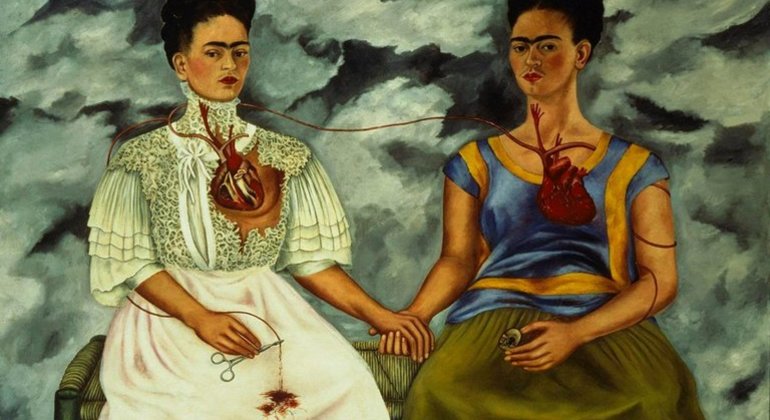 Fysioterapeutiskt perspektiv: muskulär funktion
Psykologiskt perspektiv: tankar, känslor, agerande
3
[Speaker Notes: Anna:

Mest att förtydliga våran perspektiv. 
Fysioterpaueter jobbar varje dag med smärta som inte har en direkt medicinsk orsak, ex ryggsmärta så är 85% ospecifika ryggbesvär som inte kan föraklras utifrån medicinsk patologi. Det finns ju fler orsaker till smärta, så som muskulär smärta. Samma sak gäller för mig på bäckensmärta. Det finns förklaringar till smärtan som för mig är helt rimligt som fysio men historikst sett har det inte varit så mycket fysioterapi involverad i kvinnors uderliv så därför har det perspektivet kommit i skymundan. Jag återkommer til det. 

Catrin: 
psykologiskt arbete handlar i mycket om att förstå hur patientens tankar, känslor och agerande påverkar hens liv, hjälpa a
patienten själv förstå och därefter tillsammans utveckla strategier att förhålla sig till och hantera dess på konstruktiva sätt.]
Utveckling av långvarig smärta
DEBUT:
skada
sjukdom
smärta
Förändringar i nervsystemet
Central sensitisering
Ytlig Andning
Förändrad belastning på kroppen
Spänning 
bäckenbotten
FYSIOTERAPEUTISKA HOT SPOTS
Minskad endogen smärthämning
Smärta i yttre strukturer
[Speaker Notes: Anna: 
Om jag som fysio ska förklara min del av den här vägen. Man har cykliskt smärta i buken. Eller man kan ha ländryggssmärta, som vid omkopplingen av sensoriska signaler i våran ryggsmärg får det också ut motoriska nerven som reflektoriskt aktiveras vid smärta och ökar tonusen i omkringliggande strukturer (ref smärtboken) Man kan ju bli stenhård över en muskel vid akut rygg eller nacksmärta. På kort sikt är det funktionellt, att skydda det skadade området, men på lång sitk är det ofunktoinellt och skapar nedsatt cirkulation. Bäckenbobtten kan alltså lite på reflex spännas vid smärta i omkringliggande område, ex buken. Bäckenbotten är också en känslomuskel på samma sätt som våra axlar drar ihop sig vid stress och smänning så kan våran bäckenbotten aktiveras av våra känslor. Båda de här fenomenen ger en någon förhöjd tonus i bäckenbotten som över tid kan ge syrebrist som i vilken annan överspänd muskel som helst, det gör mer ont. Minskar blodflödet. Att leva med smärta över lång tid påverkar ju som sagt både kroppen och själen, att vara deprimerad eller ha ångest påverkar våran andning. Just andningen är vanligtvis ett otroligt bra verktyg för att vid varja andtetag vara med och hjälpa vår bäckenobtten att slappna av. Det vertygen tappar vi vid ytliga andning och smärta. 

Över tid är det vanligt att man inte vet hur man ska använda sin kropp på ett vettigt sätt utan att det ger mer smärta. Man bli kanske inaktiv, man kan också köra över kroppen för att man vill undivka att tänka på allt jobbigt. Tänkt själva hur ni skulle stå om ni hade kraftig smärta över bäckenet, man är inte helt bekväm i sin kropp. Kanske hamnar i ett hållningsmönster där man liksom skyddar sig. Eller hur gör ni med kroppen om ni skulle vara rädda för att läcka urin eller bajs, man spänner automatiskt i ex insida lår, kanske i rumpan osv. Man får smärta även i dessa strukturer. Man kansnek inte kan träna eller promenera som vanligt och får inte del av krppens egna smärthämande system som utgår från PAG.]
Utveckling av långvarig smärta
PSYKOLOGISKA RISKFAKTORER
Minskad aktivitet
	   undandragande
 		        nedstämdhet
			            ökad fokus smärta
uppmärksamhet
	   hypervigilans
		        ökad smärta
DEBUT:
skada
sjukdom
smärta
rädsla                undvikande
oro
Förändringar i nervsystemet
Central sensitisering
Spänning 
bäckenbotten
[Speaker Notes: Sjukdomar kan i sig skapa smärta, som Endometrios utifrån inflammation och brustna cystor, sammanväxningar etc, men smärtan börjar också leva sitt eget liv, med hjälp av faktorerna ovan.

Psykologiska riskfaktorer: tankar och känslor som rädsla, oro-ångest och nedstämdhet, uppmärksamhet, förväntningar på förbättring
, 
Oro
Adekvat oro ibland. När oron tar över, katastroftankar- vad är det de inte hittar? Kan det vara cancer? Kommer aldrig gå över! Leder till ökad anspänning, mer smärta och ännu mer oro.

Uppmärksamhet 
De sätt som en person uppmärksammar och tolkar smärtsignaler och hanterar smärta har visat sig ha påverkan på personens liv och mående. Uppmärksamhet är avgörande vid smärta. Smärtans grundfunktion är att varna och kalla på uppmärksamhet. Smärtsignaler har också företräde framför andra signaler. Om smärta tolkas som tecken på skada riktas uppmärksamheten därför mot smärtupplevelsen. Vid akut skada är detta mycket funktionellt, då det skyddar oss från att skadas mer. Problemet kommer när smärtan inte beror på akut skada, som vanligen vid långvarig smärta. 
 
Uppmärksamheten påverkas också av känslor, oro ger ökad vaksamhet och därigenom ökad uppmärksamhet på eventuell smärta. Genom ökad fokusering på smärtan ökar också smärtupplevelsen. Den ökade vaksamheten –hypervigilans kan också leda till undvikande av rörelser och aktiviteter för att minska risk för fortsatt skada. Istället för att minska smärta kan detta istället innebära förlängd smärta och ökade förväntningar på smärta. 
  
Undvikande 
När en person undviker situationer på grund av rädsla för att det skall leda till smärta, ökar smärtan istället för att minska. Detta leder till en negativ spiral av undvikande. När en smärtupplevelse tolkas som farlig/skadlig leder detta till ökad uppmärksamhet på smärtupplevelse och undvikande av rörelser och aktiviteter för att minska risk för fortsatt skada. Det leder till ett undvikande av situationer som riskerar framkalla smärta. Detta kallas undvikandebeteenden. Ofta blir dessa undvikanden automatiska. Därför är det viktigt att noga undersöka sina undvikandebeteenden. Om att sitta på hockeymatch i två timmar innebar ökad smärta och besvär, lätt undvika att gå på match när tillfrågad, missar då att det kanske varit möjligt att vara där en period utan ökad smärta. När vi undviker något av rädsla för smärta slipper vi initialt smärtan i och med undivkandet av situatioen som leder till omedelbar minskad rädsla/obehag, vilket lär oss att undvikande av sk ”faror” är bra. vid reella faror stämmer det , annars prolematiskt. 
Undvikande blir alltså på kort sikt belönande för oss då vi slipper smärtan vi befarar om vi utsatt oss. Det gör att vi fortsätter undvika, vilket ofta leder till att det vi till slut undviker är känslan av obehag som uppstår bara vid tanken på en rörelse eller aktivitet. Det innebär att vi som Anna var inne på, när vi väl gör en rörelse eller aktivitet belastar fel, spänner oss och riskerar bekräfta antagandet om ökad smärta. Mindre och mindre krävs också för att få ont.
 
Uthärdande 
Flera studier visar att strategin att fortsätta utföra aktiviteter, så kallat uthärdande, trots smärta, är lika vanligt som undvikande. Vid uthärdande är det vanligt att personen trycker bort tankar och känslor eller förminskar/ignorerar dem. På så sätt riskerar personen att inte lyssna på kroppens signaler om paus/vila. Detta kan leda till risk för överaktivitet och leda till fortsatt smärta. Uthärdande beteende kan på så sätt också förstås som undvikande- av jobbiga tankar och känslor. 

Smärta - undvikande och passivitet - nedstämdhet 
Nedstämdhet är vanligare bland personer med långvarig smärta än utan smärta. Långvarig smärta ökar risken för nedstämdhet, inte nödvändigtvis för att smärtan i sig gör en deprimerad, utan för att smärtans konsekvenser påverkar hur livet levs. En belastande livssituation leder ofta till bristande ork, lust och initiativförmåga. Det leder i sin tur till passivitet och minskade intryck och fortsatt låg ork eller lust. Det skapar en ond cirkel. Att försöka aktivera sig, trots olust och bristande ork kan bryta denna onda cirkel. Aktivering behöver inte betyda mer aktivitet, Ibland kan det handla om att sluta göra vissa saker för att istället göra andra saker istället. Aktivering möjliggör fokus på annat än smärtan.]
Utveckling av långvarig smärta
Minskad aktivitet
	   undandragande
 		        nedstämdhet
			            ökad fokus smärta
uppmärksamhet
	   hypervigilans
		        ökad smärta
DEBUT:
skada
sjukdom
smärta
rädsla                undvikande
oro
Förändringar i nervsystemet
Central sensitisering
Ytlig Andning
Förändrad belastning på kroppen
Spänning 
bäckenbotten
Smärta i yttre strukturer
Minskad endogen smärthämning
[Speaker Notes: Debut- vidmakthållande av smärta
Syfte att också göra det relevant utifrån endometios konferens. 

Sjukdomar kan i sig skapa smärta, som Endometrios utifrån inflammation och brustna cystor, sammanväxningar etc, men smärtan börjar också leva sitt eget liv, med hjälp av faktorerna ovan.]
Bedömningssamtalet- Anamnes
Medicinsk bakgrund
	Tidigare fysiska och psykiska hälsoproblem
	Tidigare gynekologiskt hälsoproblem

Social bakgrund
	Familj
	Sysselsättning

Levnadsvanor
	Alkohol/tobak
	Fysisk aktivitet/träning
	Sömnvanor

Aktuellt hälsoproblem
	Smärtbeskrivning
	Psykisk hälsa	(LiSat, PCS-SW)
	Smärthanteringsstrategier (undvikanden/uthärdanden?)	
	Miktion
	Tarmtömning 
	Samliv
[Speaker Notes: Anna. 
Utifrån biopsyksoc så har vi en anamnestagning utifrån de här områderna. 
Gemensamt möte, flyt i samtalet.
Gott om tid 

Det kan ju låta ganska enkelt men om vi ser på olika problemområden som kommer upp så är det inte lika lätt att ha clean cut mellan professioner. 
Ex rörelserädla, miktion, samliv. Exempel mha samliv ovan

Samlivsfrågor

Medicinska förklaringar till smärtan?
Debut? 
Vad har du för tidigare erfarenheter av samliv? 
Finns det något sexuellt trauma? 
Hur är det med lust, sexuell tillfredsställelse? 
Har du några fysiska hinder?]
Fysioterapeutisk undersökning (förenklat)
Externt status - inspektion, palpation, rörlighet, leder (höft, rygg, bäcken) muskler, neurologiskt, funktionstester. 



Vaginalundersökning- inspektion, palpation, muskler, neurologiskt.
[Speaker Notes: Frågeställningen jag går in med är att hitta de strukturer som reproducerar smärtan. Ibland har en smärta från externa strukturer skapat en spänning i bäckenbotten, ibland har en smärta i bäcknbotten skapat sekundära spänningar och smärta i resten av kroppen. 

Jag gör min fysiogrej även på den vaginal undersökningen. Om det är ett perpektiv jag vill lyfta ut så är det liksidighet. Om man har svårt att känna så kan man i alla fall referea til andra sida och se att det kanske är något som inte stämmer. 
Inspektion: en skada är ofta ensidig. En skada över stabiliserande muskualtur på vänster sida kan ge en kompensatoriskt spänning på höger sida. Man kan då redan i sin inspektion se att anus är någo överdraget eller att mellangården är i ett spänt läge. Kan även här se på hur det ser ut att knipa, sker kontaktionen liksidigt? kommer musklerna ner i urprungsläget eller stannar de i en liten kontaktion? Vad händer vid en host? Kan patienten krysta?  
Palpation: Börjar med att palpera muskler tranversus, bulbo, puborectalisslyngan, djupare delarna av levator ani, obturator internus, infärnningar mot coxyx. Eva är bättre på att kännna så hon har fler muskler hon skiljer ut i sitt status. Dessa tycker jag är väldigt rimligt även för er att kunna undersöka. 
Muskler: ser över muskelfunktion, funktionen i bäckenbotten är att kunna knipa men för dessa patinter är det framförallt att kunna släppa på den spänningen. Så för allt del lkänna på knipet men framflallt att de kommer ner i ursprungsläget efteråt. Att kunna krysta. Den normala muskelfuktionen är också att vid djupandning ha en viss rörelse i bäcknebtoten. Det kan ni redan ni testa. Vid inadnning så ska bäckenbotten sänka sig, det ökade trycket som diafragman ger ger ett lätt tryck neråd som ger en liten liten massage neråt. Om trycket ökar, som vid en host eller nys så är ju det friska svaret att knipa, men vid andning ska det vara vara och slappna av.En rädd patient i smärta kommer ni inte känna någon andning på. 
De tär inte så ofta det är någon neurologisk förklaring till de besvär som ina paitenter träffar, men det finns coskå med i status vid behov. 

Man kan sammanfatta min undersökning från anamnes till status  i att jag vill gå igenom de områdena som i bilden ovan och få svar på de frågorna.]
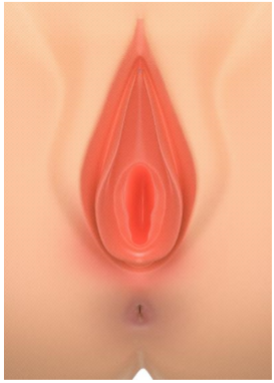 9
Biopsykosocialt perspektiv på behandling
Hälsa
Hälsa
[Speaker Notes: På samma sätt som vi är flera professioner för att förstå smärtan, är vi samma professioner som behandlar den:]
Upplägg
Smärtmedicinering 
Bäckenskola i grupp
Individuell behandling hos fysioterapeut och/vid behov psykolog
Utvärdering efter avslut

Patient Global Impression of Improvement (PGII)
Patienter avslutade augusti 2018- 31 januari 2020 med hjälp av PGII

						Totalt (48)		Män (14 )     		Kvinnor  (34 )
	1 Väldigt mycket förbättrat   10                   	1                                  9 
	2 Mycket förbättrat              19                   	3                                 16  
	3 Något förbättrat               11                   	7                                  4  
	4 Oförändrat                    	   8                    	3                                  5
11
[Speaker Notes: Presentera upplägget kort- behandling börjar  redan vid nybesöket-

Utvärdering: 40 av 48 förbättrat, kvinnor, fler och mer förbättrat, män fler oförändrat, mindre förbättring
	 

Uppföljning 3 månader efter avslut  (patienter som förbättrats av beh) 

	20 st utvärderingar:  
	15 st skattar samma siffra 
	5 st  sämre, men ej till ruta 1.]
Förklaringsmodell
Individuella besök 
Individanpassa och tillämpa bäckenskola
Nybesök
Bekräftelse av smärta
Reproducerad smärta
Bäckenskola Anatomi och bäckenets funktion, långvarig smärtfysiologi, psykologiska riskfaktorer, fysisk aktivitet vid bäckensmärta
Förståelse av sin smärta
[Speaker Notes: Catrin: Förståelsen över sin smärta är nödvändig för att kunna få till behandlingen. 

Utifrån att dessa patienter haft ont länge och att smärtan uppenbarligen är svårt att förstå och förklara så är det en stor terapetiskt effekt och poäng att ge en förklaringmodell för smärtan. Det startar redan vid nybesöket och fortsätter sedan in i bäckenskolan och under behandling. 

Anna gör kortare och snyggare]
Fysioterapeutisk behandling
möjliggöra och öka andningen
Minska Spänning och smärta bäckenbotten	
Mjukdelsbehandling över smärtsamma bäckenbottenmuskler (internbehandling) 

Minska smärta i yttre strukturer Hållningskorrigering, neuromuskulär kontroll, manuell myofasciell behandling. 

Öka endogen smärthämning
Ökad fysisk aktivitet och träning.
[Speaker Notes: Anna. Rent hands on. Utgår från mitt status.]
Medicinering
(Botox)
Internbehandling
Medvetenhet                    Andning 				Självbehandling
Hantera hindrande tankar/
känslor
Identifiera hinder för behandling- exponering
Oro/ångest-
undvikanden
[Speaker Notes: Anna:
Det är det här jag gör varje dag hands on. Kan ju inte visa er nu. Förenklar kan man säga att jag har ett finger i slidan, hittar den punkt där spännigar är ansamlade, det kan ge utstråade smärt apå ett sätt de känner igen. Jag lägger ett lätt tryck NRS 2-3, ber patienten andas. Mina fingar ger en input till musklerna att rikta cirkuation och andning till det området, kan öka blodgenomströmningen och inom 60 sek så kan jag ofta känna hur muskeln slappnar på och blodet cirkulerar. Det kan ocså vara lätta strykningar i muskelfibrernas riktning eller tvärgående. Det kan vara töjning av muskulautr. Det kan vara gudining av avslappning, andning och knip. Hade en patienten som supertidigt efter förlossning börjat träna och fick ett mönster av att knip väldigt djupt och inte öer hela muskualutren. Då guidnade jag ett knip även ytligt. Många kniper över bakre muskulaturen, de osm beksriver att de har svanskotesmärta, då kan jag genom manuell feedback hjälpa de att knipa över hela musklerna Och framförallt att efteråt slappna av. Målen är att det ska kunna göra allt jag gör hemma, jag vil hjäpa dem att kunna hantera det vertyget. 

Typiskt exempel på behandling där samarbete är nyckeln

Vill alltså betona att det är jag allstå behandlar den smärta som så många gånger har förklarats som psykiskt eller påittad eller att man inte hittar något. Det är precis den smärtan jag behandlar. Och jag skulle absolut vilja påstå att det visst finns något, det finns smärta i muskualkära strukturer som behöver tas om hand om på ett biopsykosocialt sätt. 

Vid problem medvetenhet- undvikanden- pga oro/ångest vid tanke på sina besvär, bristande acceptans för tillståndet, önskar att det inte fanns, undviker tänka på den kroppsdelen, alt överväldigad av jobbiga känslor tankar, som är svåra att hantera kring sitt bäcken

Vid problem andning- exvis i ångestfyllda situationer- psykoeduaktion, avslappning, samma där, andning kräver medvetenhet- kan hindras av bristande strategier hantera tankar /känslor kopplade till bäckenet, smärtan, besvären

Själv/fysiobehandling- bristande följsamhet kan bero på flera olika saker, ibland obehag kopplat till bäckenet- identifiera och arbeta med exponeringsbehadnling för närmande.]
15
Psykologisk behandling
Hinder i vardagen
oro/ångest-undvikanden
nedstämdhet/depression

Metoder
Exponering för tankar känslor vid beröring/fysiobehandling
Andningsövning, avslappningsövning
Medveten närvaro- tekniker
Beteendeaktivering
Acceptans
16
[Speaker Notes: Psykologisk behandling- 

Utifrån inlärningspsykologi
KBT förståelse av tankar, känslor, beteenden och des påverkan på individen- beteende analys,

Vid ångest, rädsla undvikanden: exponeringsbehandling
Vid nedstämdhet/depressivitet: beteendeaktivering
Sömn- psykologiska behandling för det
 
ACT-gren utifån KBT- för ökad beteendemässig flexibilitet, möta tankar känslor lngsiktigt kosntruktivt utifrån mål och värden]
Hinder för Behandling
Vårderfarenheter- bristande tillit

När patienten inte köper förklaringsmodellen

Vid svårigheter att genomföra intern mjukdelsbehandling över smärtsamma bäckenbottenmuskler.
 
Bäckenet - intimt område

Traumatiska erfarenheter
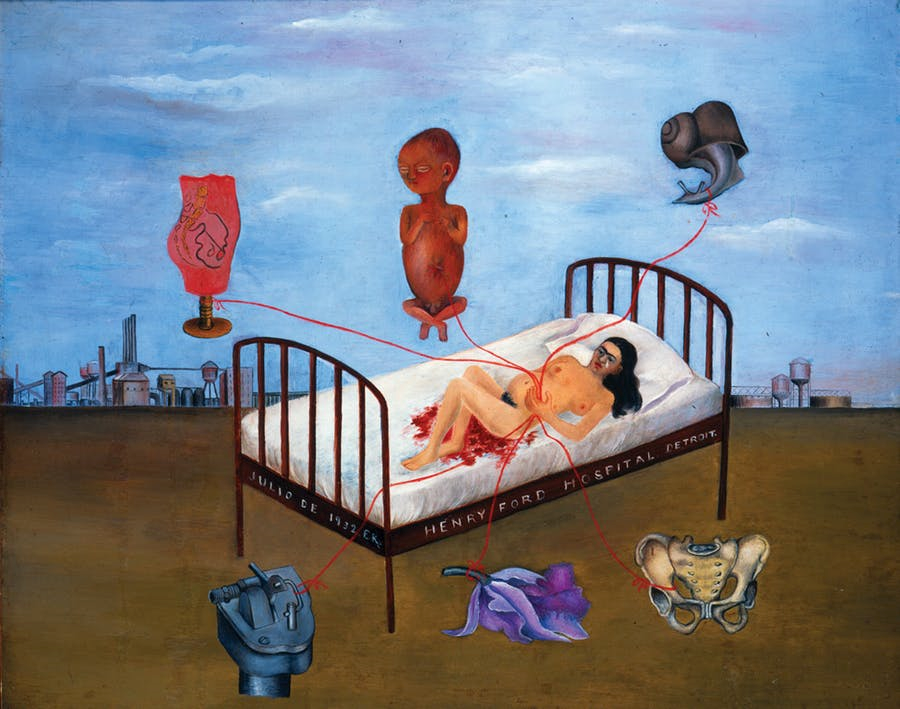 [Speaker Notes: För framgångsrik behandling behöver eventuella hinder upptäckas och undanröjas, 

Viktigt med tillit i relation till behandlare vilket kan ta tid att skapa, särskilt i fall med flertalet negativa erfarenheter av vården, som att ha fått höra återkommande att ”allt ser bra ut” ”här kan du inte ha ont.”

Inte köper modellen, letar efter något som det måste vara, önsara medicin som ska ta bort besvären.

Svårigheter till fysiobehadnling kan kräva olika medicinska insatser, botoxinjektioner leler andra bedövningmetoder för att kunn anärma området.

Opratat område- kanske inte satt ord på besvären tidigare, inte prata med andra, inte riktigt som att få fysiobehandlig för knät.

vid bristande följsamhet kan det efter hand visa sig finnas hinder som tidigare traumatiska erfarenheter som påverkar möjligheten att närma sig sitt underliv, genomföra självbehandling etc. kan ta lång tid och flera förnekanden innan tillräcklig tillit finns för att kunna berätta.]
While pain indeed hurts, it is an individual´s struggle with pain that causes suffering.



















Dahl J, Lundgren T. 2006. Acceptance and Commitment Therapy (ACT) in the treatment of chronic pain. Mindfullness- Based Treatment Approaches: Clinician`s guide to Evidence Base an Approaches. Ed. RA Baer, pp 285-306. BurlingtonVT.Academic
18
[Speaker Notes: Sammanfattningsvis- patientens delaktighet i behandlingen avgörande- för det krävs förståelse, förklaringsmodell, ofta multimodal behandling, över tid.

Vår uppgift underlätta för kampen genom strategier för att hantera och lindra smärtan.]
Referenser
Chaitow, Leon; Lovegrove Jones, Ruth. 20xx. Cronic Pelvic Pain and dysfunktion ?? 
Dahl J, Lundgren T. 2006. Acceptance and Commitment Therapy (ACT) in the treatment of chronic pain. Mindfullness- Based Treatment Approaches: Clinician`s guide to Evidence Base an Approaches. Ed. RA Baer, pp 285-306. BurlingtonVT.Academic
Elphinston, Joanne. 2014. Total stabilitetsträning. SISU Idrottsböcker
Norrbrin, Cecilia; Lundeberg, Thomas. 2015. Om smärta – ett fysiologiskt perspektiv. 2a uppl. Lund: Studentlitteratur. 
Linton, S. Flink, I. 2019. Hälsopsykologi.????
Thomtén, J. (2012) Pain among women: Prospective populations studies from a Biopsychosocial Perspective on Pain. Kopieringen Mid Sweden University- Sundsvall
SBU, (2010) Rehabilitering vid långvarig smärta. En systematisk litteraturöversikt. Partiell uppdatering och fördjupning av SBU-rapport nr 177/1+2